Областной учебно-методический кабинет
ОСОБЕННОСТИ ОРГАНИЗАЦИИ ОЦЕНИВАНИЯ  УЧЕБНЫХ ДОСТИЖЕНИЙ ОБУЧАЮЩИХСЯ
Приказ Министра образования и науки Республики Казахстан от 18 марта 2008 года № 125 «Об утверждении Типовых правил проведения текущего контроля успеваемости, промежуточной и итоговой аттестации обучающихся для организаций среднего, технического и профессионального, послесреднего образования» ( № 509 от 26 ноября 2019 года, 
№ 373 от 28 августа 2020 года, № 453 от 21 октября 2020 года)
Приказ Министра образования и науки Республики Казахстан от 13 августа 2020 года № 345 «Об утверждении Методических рекомендаций по осуществлению учебного процесса в организациях образования в период ограничительных мер, связанных с распространением коронавирусной инфекции»; 
	Приказ Министра образования и науки Республики Казахстан от 28 августа 2020 года № 374 
«О внесении изменения в приказ Министра образования и науки Республики Казахстан от 20 марта 2015 года № 137 «Об утверждении Правил организации учебного процесса по дистанционным образовательным технологиям».
При проведении критериального оценивания следует обратить внимание на следующие пункты: 
	1. Формативное оценивание проводится для мониторинга достижений обучающимися целей обучения и дальнейшего выстраивания дифференцированной работы на уроке и осуществляется через рекомендации педагога в письменной форме (в тетрадях или дневниках) или устно. (пункт 13 приказа №125). 

	2. В случаях ограничительных мер соответствующих государственных органов, в том числе карантина, чрезвычайных ситуаций социального, природного и техногенного характера учебные достижения обучающихся оцениваются формативно с выставлением баллов. Оценивание учебных достижений обучающихся 2-11 (12) классов осуществляется в пределах от одного до 10 баллов. (пункт 13 приказа №125).
3. Четвертная оценка выставляется на основании результатов формативного оценивания, СОР и СОЧ в процентном соотношении 50% на 50%. (пункт 25 приказа №125). 

	4. При учебной нагрузке 1 час в неделю оценка за полугодие выставляется по результатам формативного оценивания и СОР. (пункт 25 приказа №125). 

	5. В случаях ограничительных мер соответствующих государственных органов, в том числе карантина, чрезвычайных ситуаций социального, природного и техногенного характера четвертная оценка выставляется с учетом формативного оценивания, результатов одного СОР и СОЧ. (пункт 25 приказа №125). 

	6. В 1 классе годовая оценка не выставляется. Обучающиеся 1 класса не оставляются на повторный год обучения, за исключением обучающихся, которым рекомендован повторный год обучения на основании заключения психолого-медико-педагогической консультации и (или) по согласованию с родителями или законными представителями ребенка. (пункт 26  приказа №125).
7. В условиях дистанционного обучения по языковым предметам рекомендуется руководствоваться пунктом 29 приказа Министра образования и науки Республики Казахстан от 8 апреля 2020 года № 135. Согласно п.29 приложения 2 вышеуказанного приказа «при проведении СОЧ по языковым предметам исключаются учебные цели, требующие проверки навыков говорения и слушания. При этом максимальный балл за навыки письма и чтения составляет 15 баллов». 
	8. При выставлении баллов за СОЧ учитель в электронном журнале сам задает максимальный балл, а система в процентном соотношении итоговую оценку будет рассчитывать исходя из заданного максимального балла. Поэтому, если класс разделен на группы приходящих детей (в дежурных классах) и обучающихся дистанционно, в этом случае рекомендуется выбирать два навыка и составлять задания для всего класса.
9. В полном штатном режиме обучения, по языковым предметам рекомендуется использовать п.18 приказа №125, где суммативное оценивание по языковым предметам проводится по четырем видам речевой деятельности (аудирование (слушание), говорение, чтение, письмо). Оценивание навыков аудирования (слушания) и говорения проводится на уроках в течение недели, на которую запланировано проведение суммативного оценивания.
	10. Педагог может свободно выбирать критерий оценки учебных достижений обучающихся, также может  разрабатывать их самостоятельно. 
	11. Задания СОЧ разрабатываются педагогом самостоятельно  (пункт 17 приказа №125). 
	12. Суммативные работы обучающихся за текущий учебный год, хранятся в школе до конца данного учебного года (пункт 22 приказ №125).
	13. В качестве инструментария для проведения суммативной работы можно выбирать любой вид работы (диктант, контрольную работу, проект, эссе, тест и др.)
14. Согласно Типовым правилам проведения текущего контроля успеваемости, промежуточной и итоговой аттестации обучающихся для организаций среднего, технического и профессионального, послесреднего образования, утвержденных приказом Министра образования и науки Республики Казахстан от 18 марта 2008 года № 125 (с учетом внесенных изменений и дополнений приказом МОН РК № 494 от 25.09.2018 года) в конце полугодия и учебного года по предметам «Музыка», «Художественный труд», «Физическая культура», «Самопознание», «Основы предпринимательства и бизнеса», «Графика и проектирование» выставляются «зачет» («незачет»). 


	15.  В соответствии с пунктом 15 приказа Министра образования и науки Республики Казахстан от 09.02.2018 № 47 по предметам "Самопознание", "Художественный труд", "Музыка", "Физическая культура", "Основы предпринимательства и бизнеса", "Графика и проектирование" суммативное оценивание не проводится.
Суммативное оценивание при  дистанционном обучении
В 2-11-х  классах по учебным предметам  с недельной нагрузкой 2 и более часов проводятся: формативное оценивание (от одного до 10 баллов), 1 суммативная работа за раздел и 1 суммативная работа за четверть;

В 2-11-х  классах по учебным предметам  с нагрузкой 1 час  в неделю проводится формативное оценивание (от одного до 10 баллов), 1 суммативная работа за раздел и оценка выставляется за полугодие (СОЧ не проводится).  
В  1-ом классе учебные достижения обучающихся не оцениваются.  Годовая оценка не выставляется.
Сроки  проведения
СОР по учебным предметам  с 5 по  15 октября 2020 года
СОЧ в 2-11-х классах с 28 октября  2020 года
Подготовка к проведению СОР и СОЧ
Учебные задания СОР и СОЧ могут включать:
задания творческого характера, практические задания, исследовательские задания, проекты, эссе и др.;
тестовые задания с 1 правильным вариантом ответа;

тестовые задания с множественным выбором ответов;
тестовые задания на сопоставление  ;
открытые формы вопроса, требующие краткого ответа (ответ в виде слова или короткого предложения);
открытые формы вопросов, требующие развернутого ответа (ответ в виде предложения).
В организациях образования составляется график сдачи СОР и СОЧ с указанием учебных предметов, даты и времени проведения.
Количество СОР и СОЧ не должно превышать трех суммативных работ в один день
Учебные задания для 2-11-х классов СОР, а также СОЧ составляются педагогом на основе спецификации по предметам.
Для 2-4 классов:
задания составляются педагогами самостоятельно.
по каждому предмету дается не более 2 задании
Для 5-11 классов:
задания составляются педагогами самостоятельно;
по каждому предмету дается не более 3 задании
Формативное оценивание в критериальном журнале
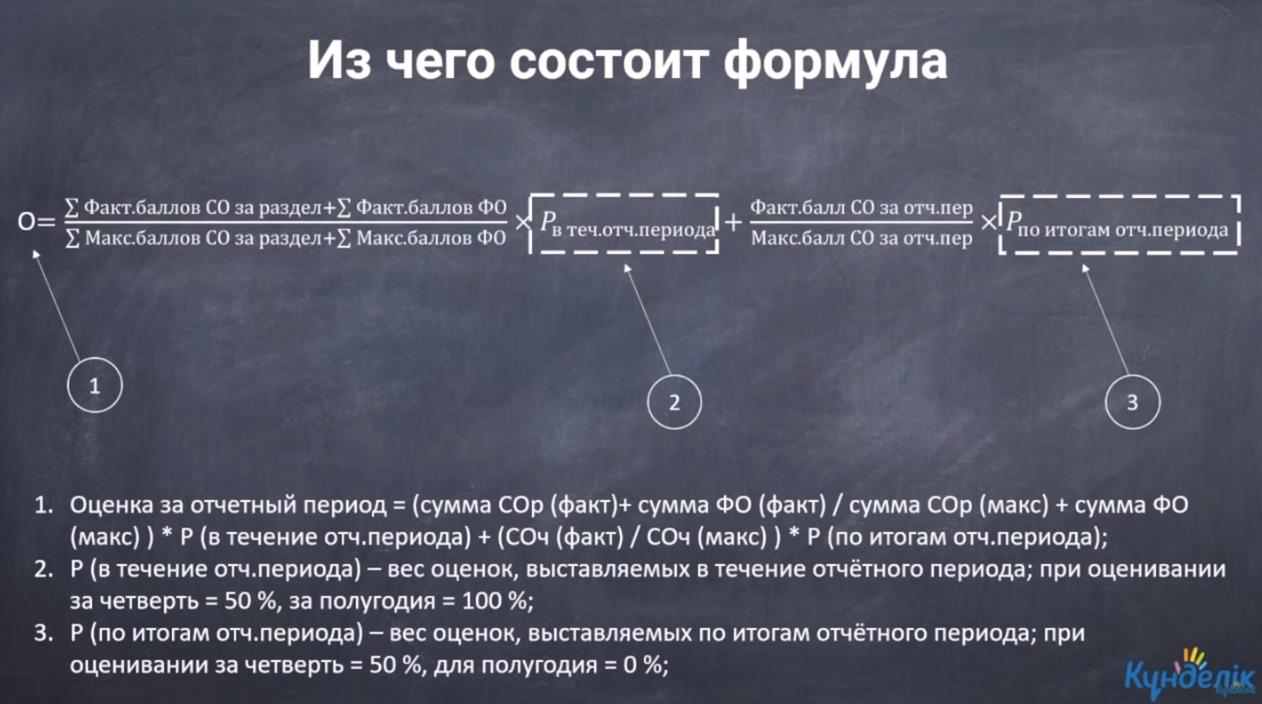 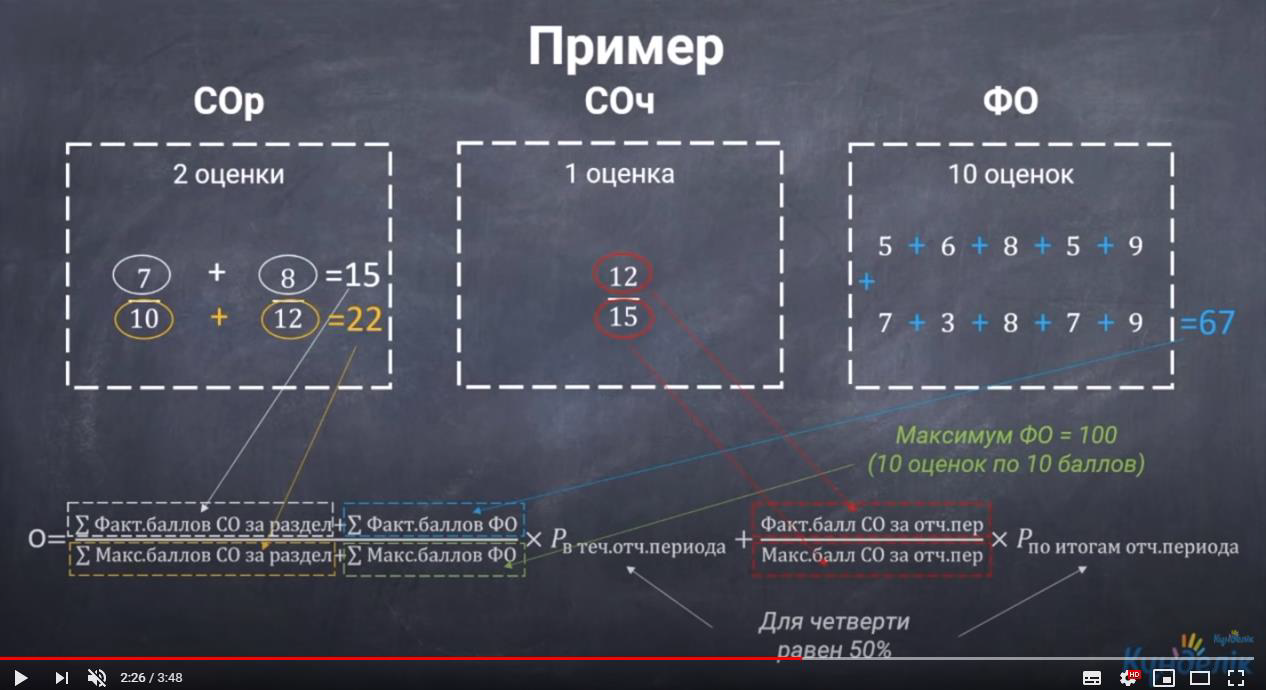 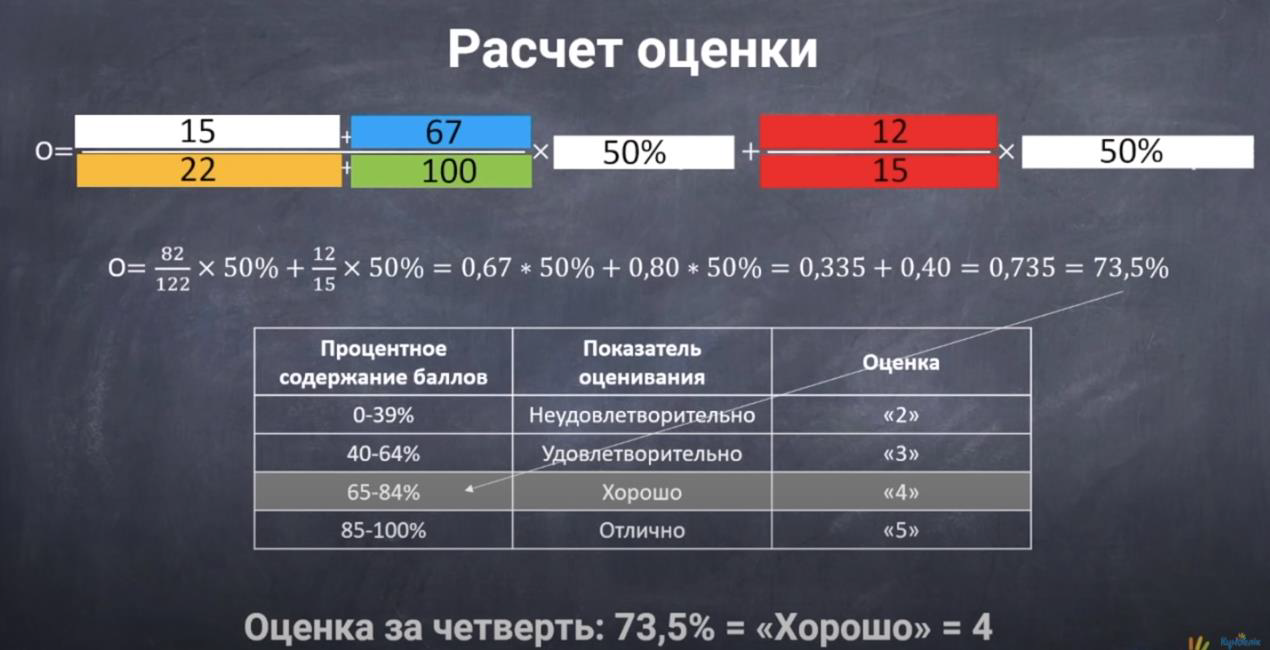 Ссылки:  https://kundelik.zendesk.com/hc/ru/articles/360010194657-%D0%9F%D0%B0%D0%BC%D1%8F%D1%82%D0%BA%D0%B0-%D0%BF%D0%BE-%D0%B7%D0%B0%D0%BF%D0%BE%D0%BB%D0%BD%D0%B5%D0%BD%D0%B8%D1%8E-%D0%BA%D1%80%D0%B8%D1%82%D0%B5%D1%80%D0%B8%D0%B0%D0%BB%D1%8C%D0%BD%D0%BE%D0%B3%D0%BE-%D0%B6%D1%83%D1%80%D0%BD%D0%B0%D0%BB%D0%B0
Спасибо за внимание!